Prostatic Carcinoma
Dr. Faraz Basharat Khan
Senior Registrar Urology, RMU
University Mission and Vision
Mission Statement
Highly recognized and accredited center of excellence in Medical Education, using evidence-based training techniques for development of highly competent health professionals, who are lifelong experiential learner and are socially accountable.

Vision
To impart evidence-based research oriented health professional education in order to provide best possible patient care and inculcate the values of mutual respect, ethical practice of healthcare and social accountability.
Sequence of LGIS
Learning Objectives
Anatomy and Physiology of the prostate (Vertical Integration)
Pathology of Prostate cancer (Horizontal Integration)
The clinical aspects of prostate cancer (Core subject)
Research related to prostate cancer
Ethics
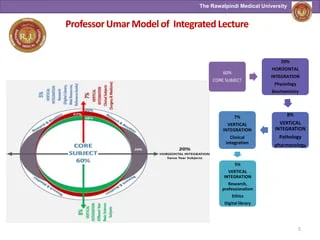 Learning Objectives
Recall the anatomy and pathophysiology of prostate cancer
Understand the epidemiology and risk factors for prostate cancer
Recognize the clinical presentation and diagnostic approaches to prostrate cancer
Staging and grading of prostate cancer
Outline the Management of prostate cancer
Understand the prognosis
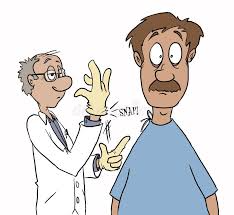 Vertical Integration with Anatomy and Physiology
Anatomy & Physiology
Prostate is a walnut sized, male accessory gland, located below the bladder 
The primary function of the prostate is to contribute prostatic fluid to semen about  20–30% to  the total semen volume

Prostatic fluid contains components that make semen an ideal substance for sperm cells to live in, including enzymes, zinc, and citric acid. 
One important enzyme is prostate-specific antigen (PSA)
Horizontal integration with Pathology
Epidemiology and Risk Prevention
Prostate cancer is the second most common cancer in males
There are three well-established risk factors for PCa:
 Increasing age, 
Ethnic origin(African origin)
Genetic predisposition. 

There is currently no high-level evidence that preventative measures may reduce the risk of PCa
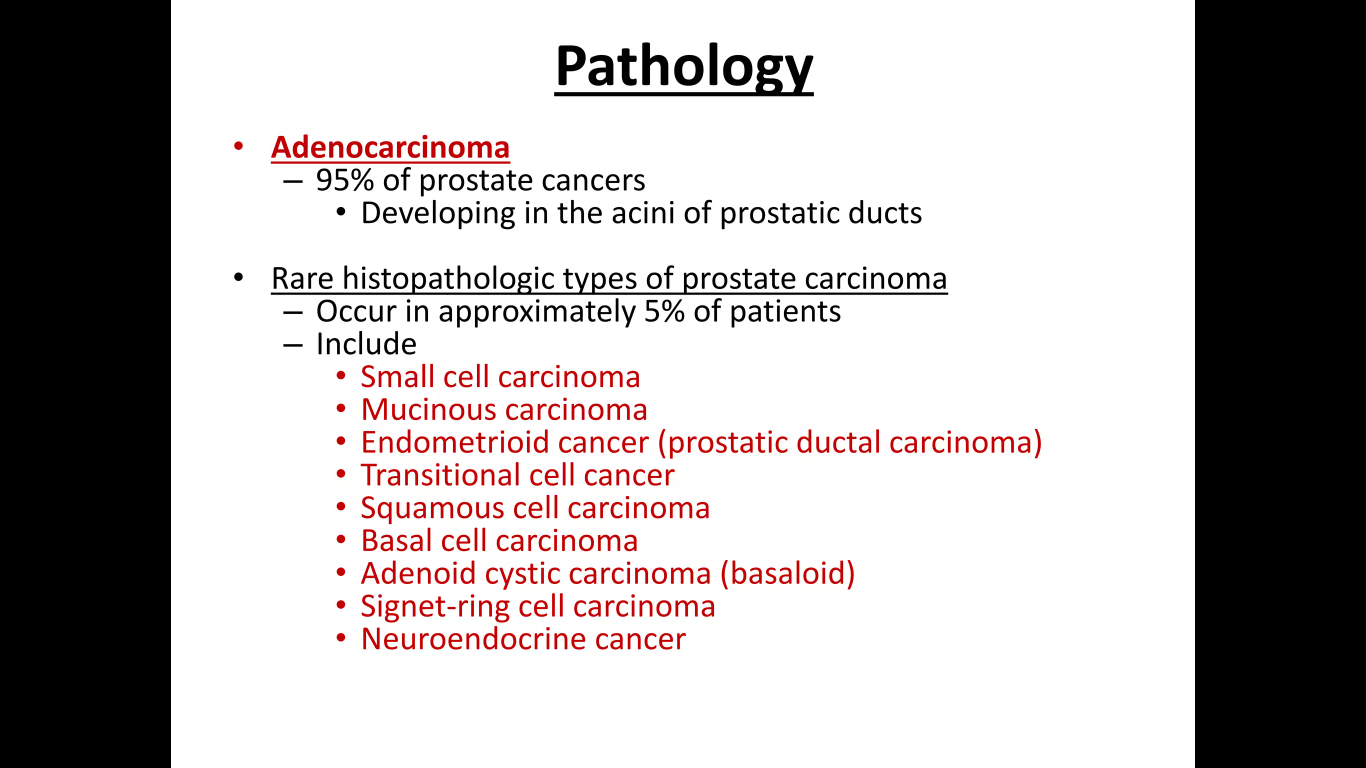 Core Subject
Clinical Manifestation
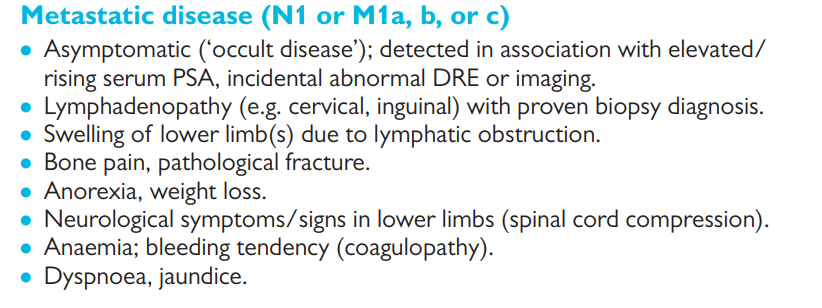 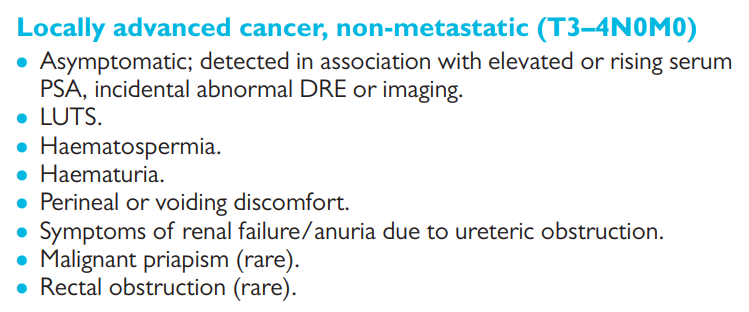 Diagnostic work up
History & Examination (clinical manifestations)

DRE(abnormal DRE raises suspicion)

PSA( raised PSA raises suspicion)

Prostate Biopsy

CECT TAP, MRI Prostate, Bone scan (Metastatic work up)
DRE
Anal tone ?
Prostatic size? enlarged
Consistency? Hard 
Surface ? Nodular/irregular
Mucosa mobility ? Immobile 
Finger stool/ blood stained ? Blood stained
Serum PSA
Glycoprotein secreted by Prostatic Epithelium 
May rise in benign conditions 
May be normal in CA prostate 
Age-adjusted normal range for PSA 
Age		PSA range (ng/mL) 			
40–40		<2.5
50–59		 <3.5
60–69 		<4.5
>70 		<6.5
Prostatic Biopsy
TRUS guided biopsy remains the gold standard for the diagnosis of the prostatic carcinoma
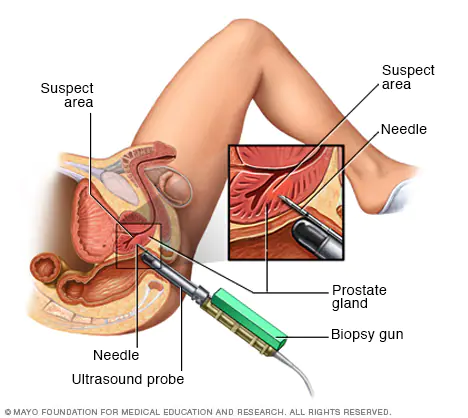 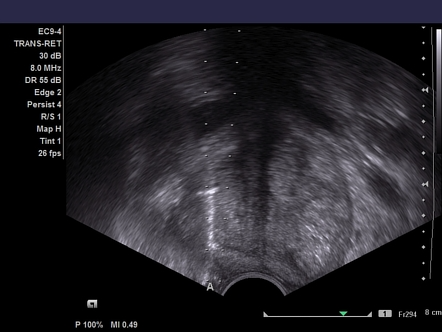 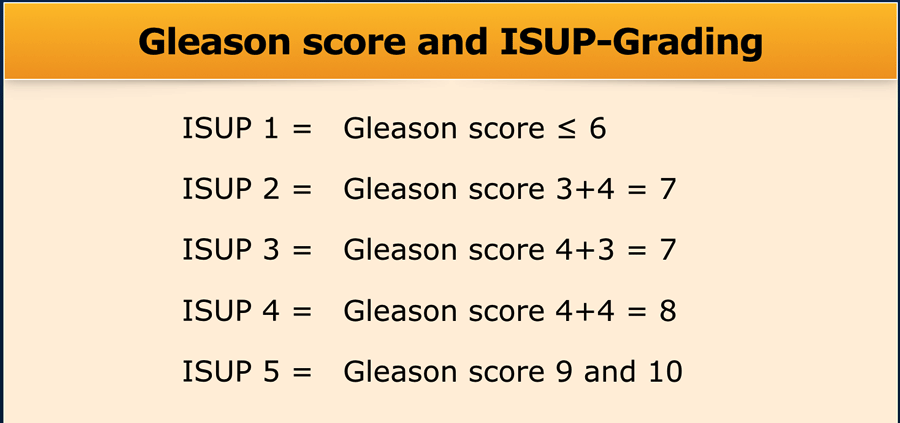 Imaging
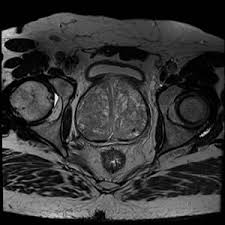 metastatic workup
CECT CAP
mpMRI of the prostate 
Bone scan
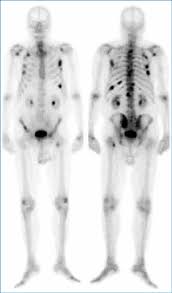 Staging
Management
Treatment depends on;

Stage of the disease

Symptoms of the patients

Life expectancy of the patients
Deferred Treatment(observation)

Watchful waiting 
Active surveillance
Active Treatment

Radical prostatectomy
Radical Radiotherapy
Hormonal therapy
Chemotherapy
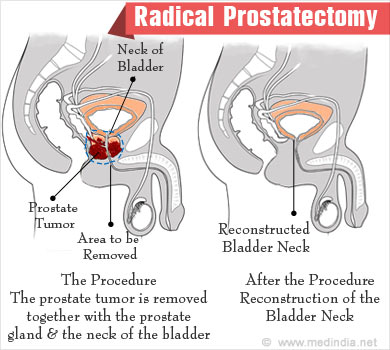 Surgery
Radical prostatectomy
Open 
Laparoscopic
Robotic
Radiotherapy
External beam radiotherapy :
      	Radiations are directed from outside of the body

Brachytherapy  :
	Radiations are given to prostate by implanting radioactive seeds within the prostate
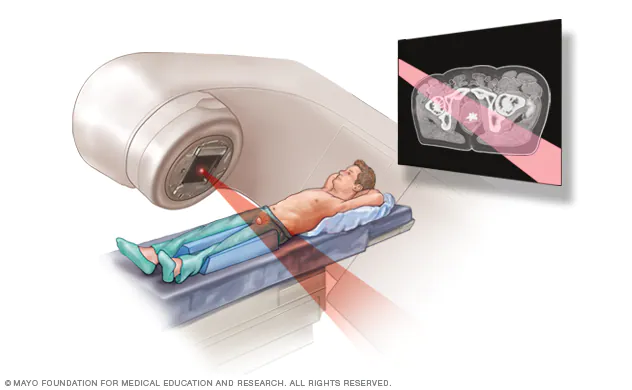 Brachytherapy
External beam radiotherapy :
Hormonal Therapy(ADT)
Prostate CA growth is testosterone dependent

This fact is utilized in the treatment and progression of prostatic CA by aiming to 

Decrease testosterone production

-  Testosterone action blockade
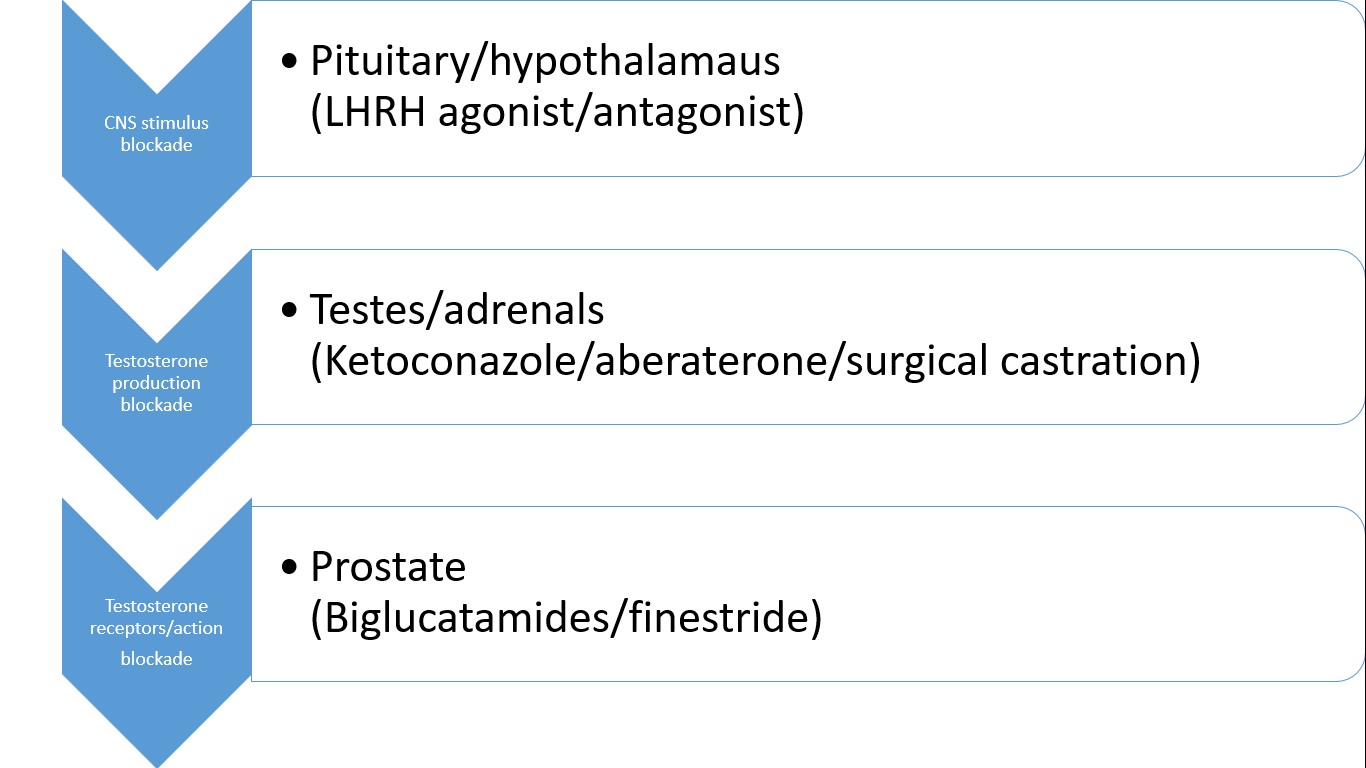 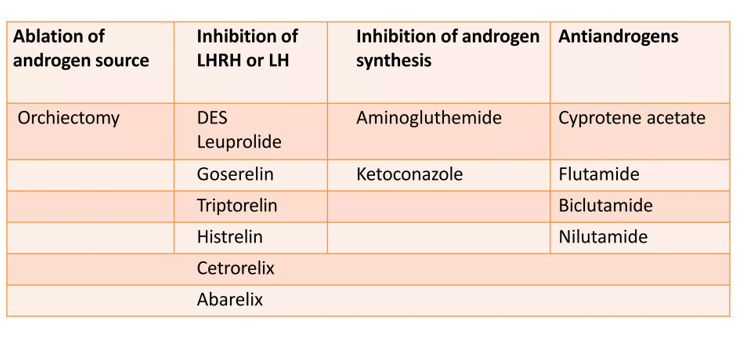 Chemotherapy
It is sometimes used in selective metastatic cases when hormone treatment failures occurs

Docetaxel, paclitaxel, doxorubicin and etoposide

Docetaxel with steroids if the first line of drug used in chemotherapy for CA prostate
Prognosis
5 year survival is 90 %
10 year survival is 80 %


‘Patients die with prostate cancer rather than of prostate cancer’
Biomedical Ethics
Informed consent should be taken before any medical or surgical treatment

Prognosis should be explained to patient and his family
Thank you